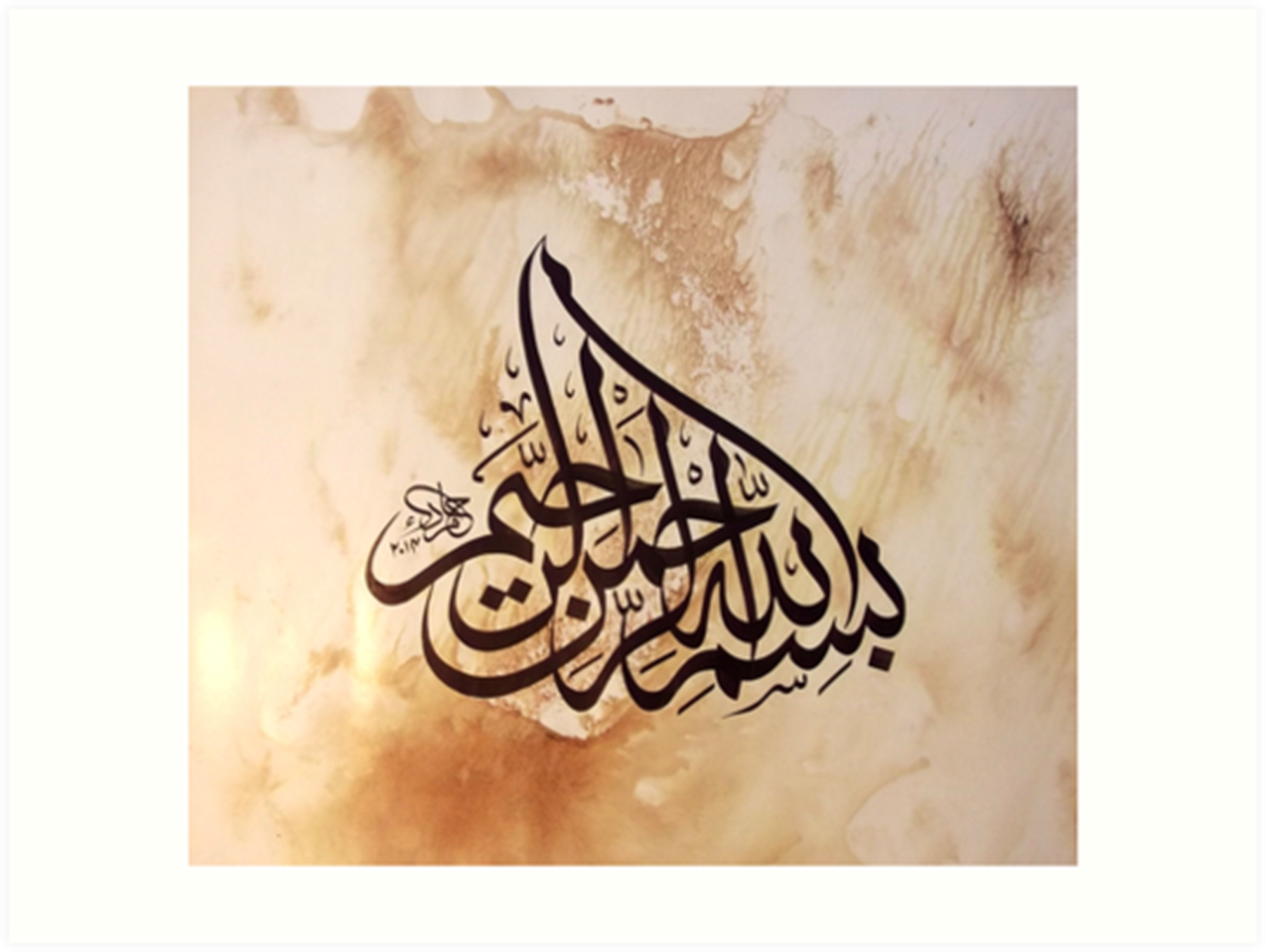 1
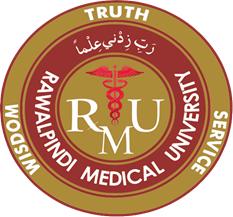 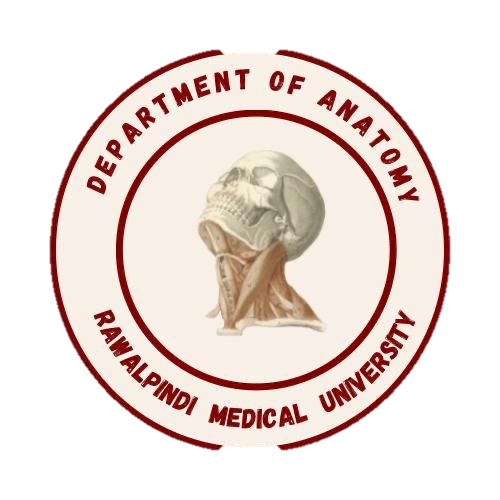 Endocrinology Module2nd Year MBBS (LGIS)Insulin
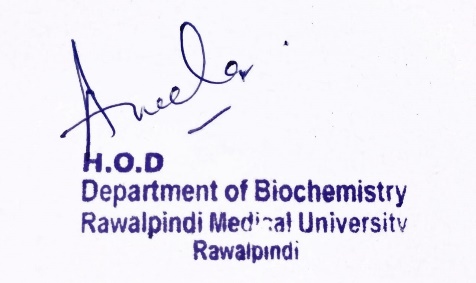 Presenter: Dr. Aneela Jamil					Date: 26-02-25
(Assistant Professor)
Motto, Vision, Dream
To impart evidence based research oriented medical education

To provide best possible patient care

To inculcate the values of mutual respect and ethical practice of medicine
3
Professor Umar Model of Integrated Lecture
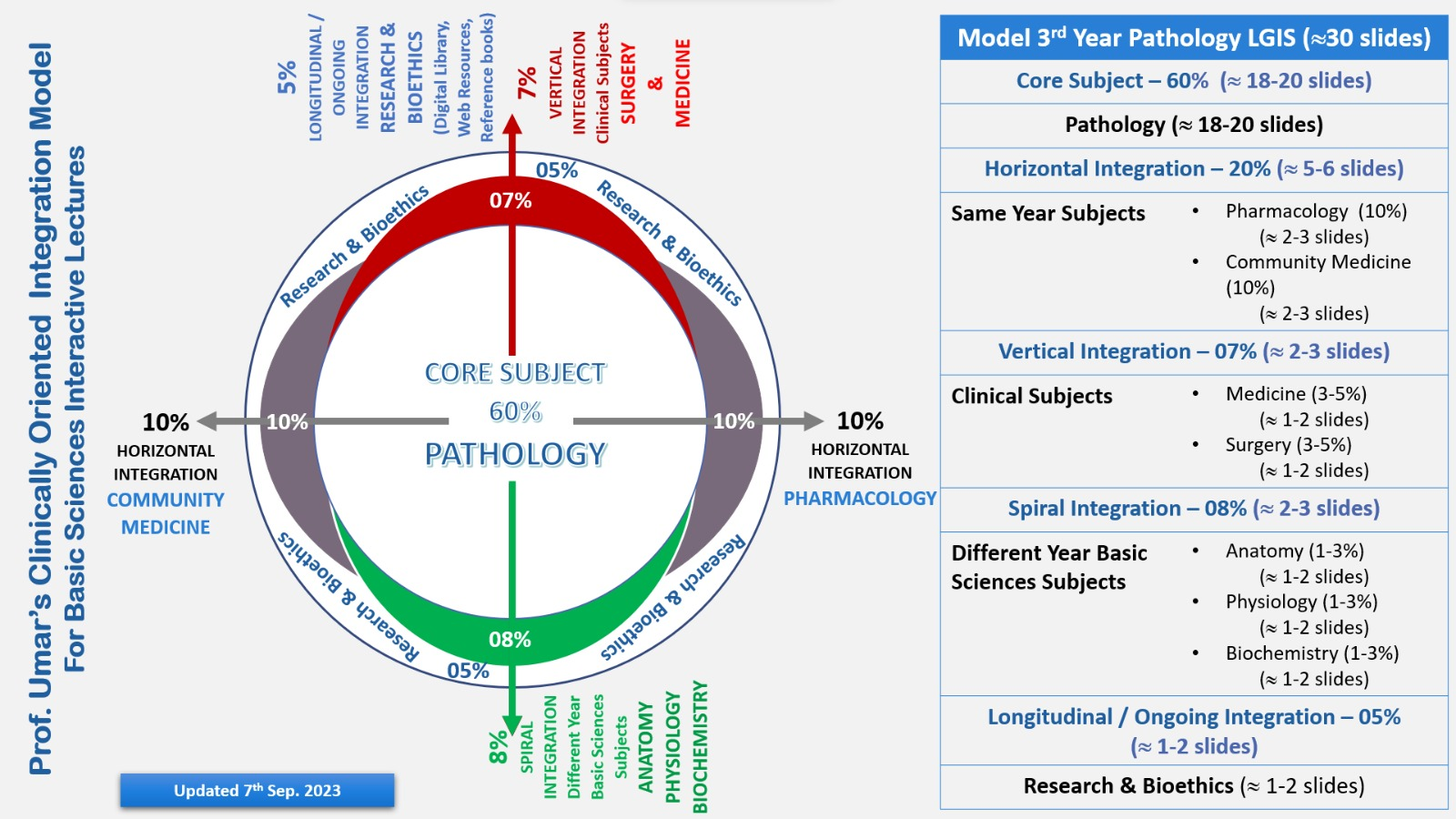 4
Learning Objectives

At the end of this lecture students should be able to 
Discuss the structure of Insulin
Explain mechanism of action of insulin
Describe the role of insulin in the body
Vertically integrate related disorder
5
Core Knowledge
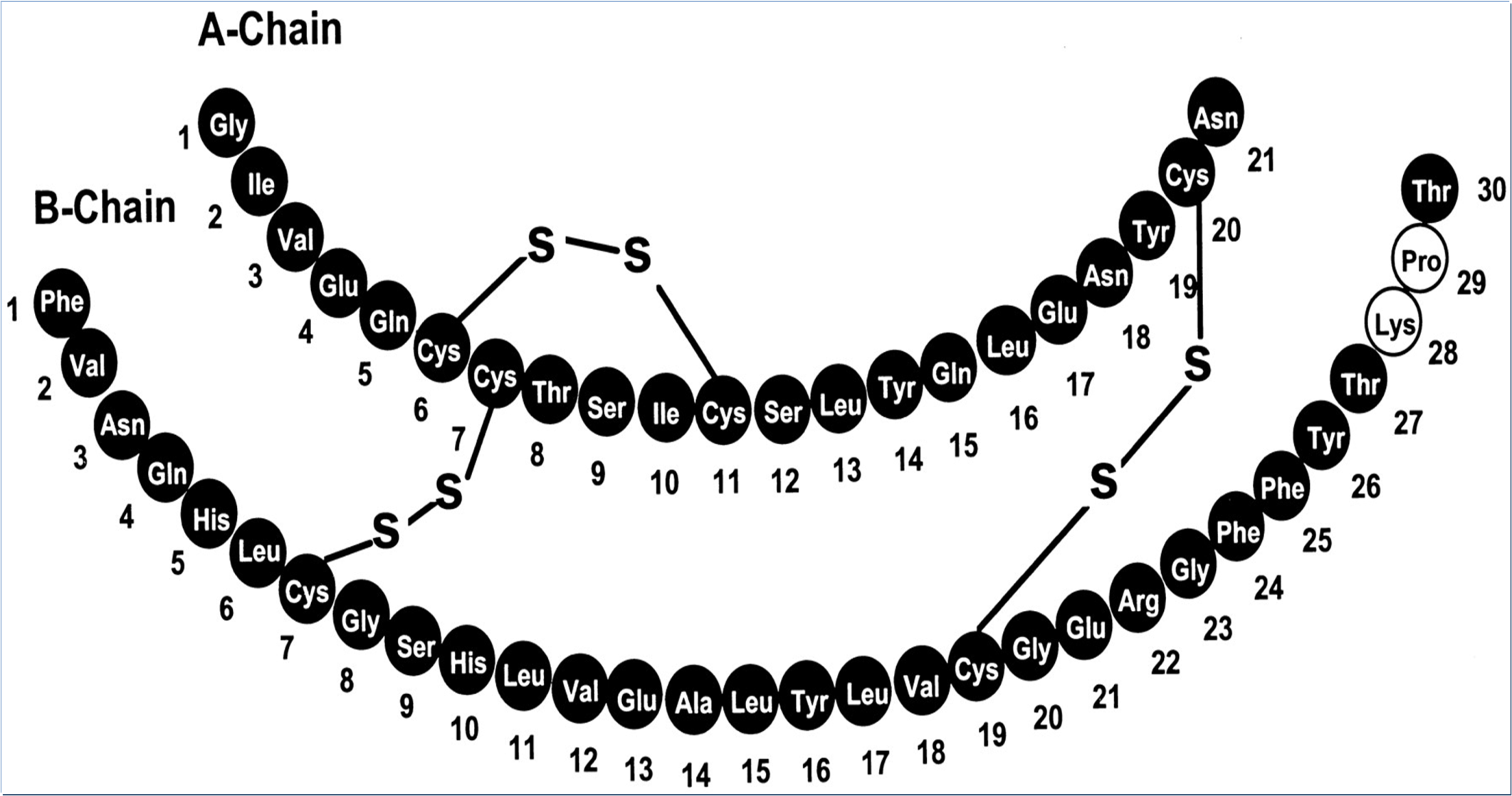 Core Knowledge
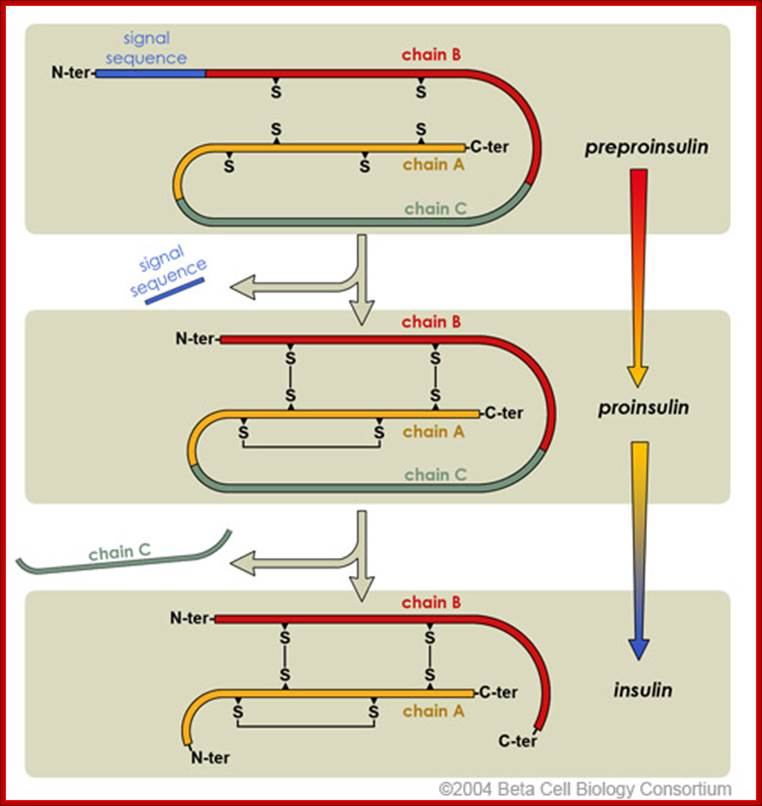 Core Knowledge
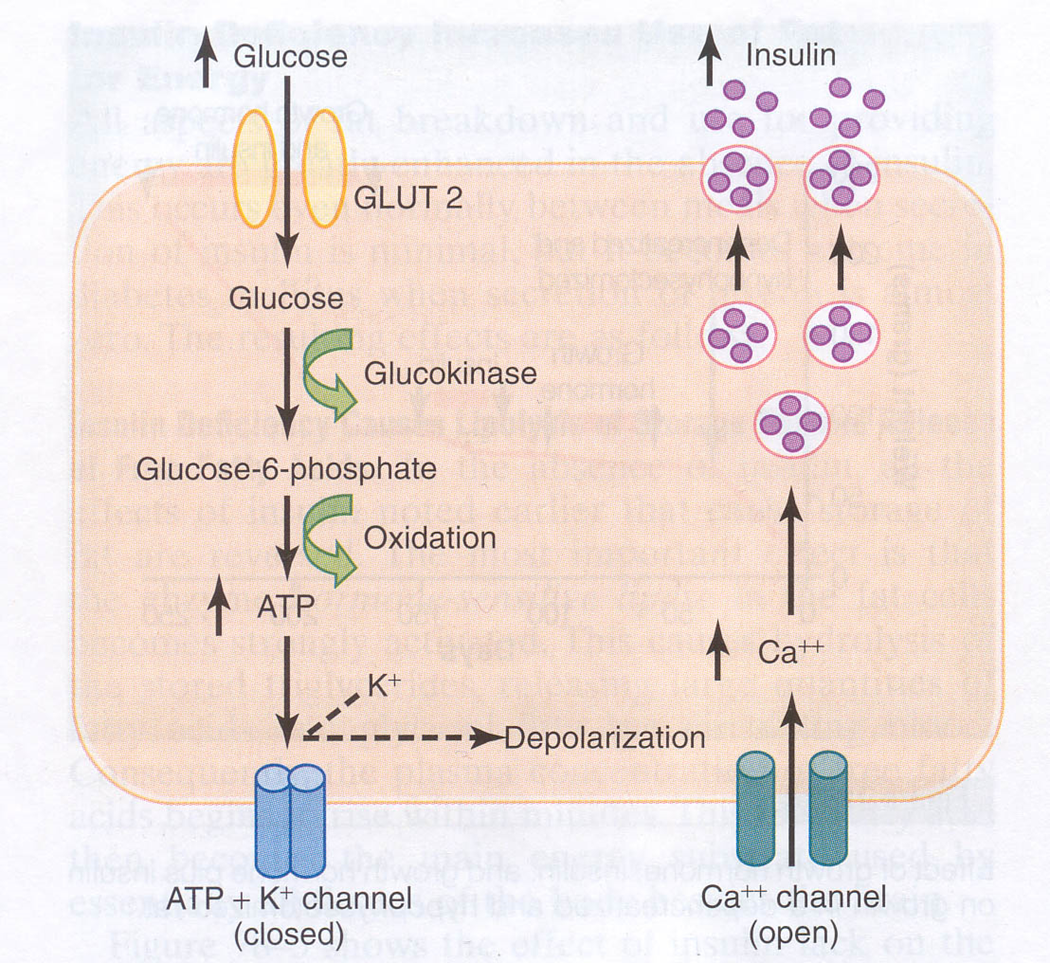 Core Knowledge
Insulin receptor is a glycoprotein tetramer made of 2 α and 2 β subunits linked by disulfide bridges
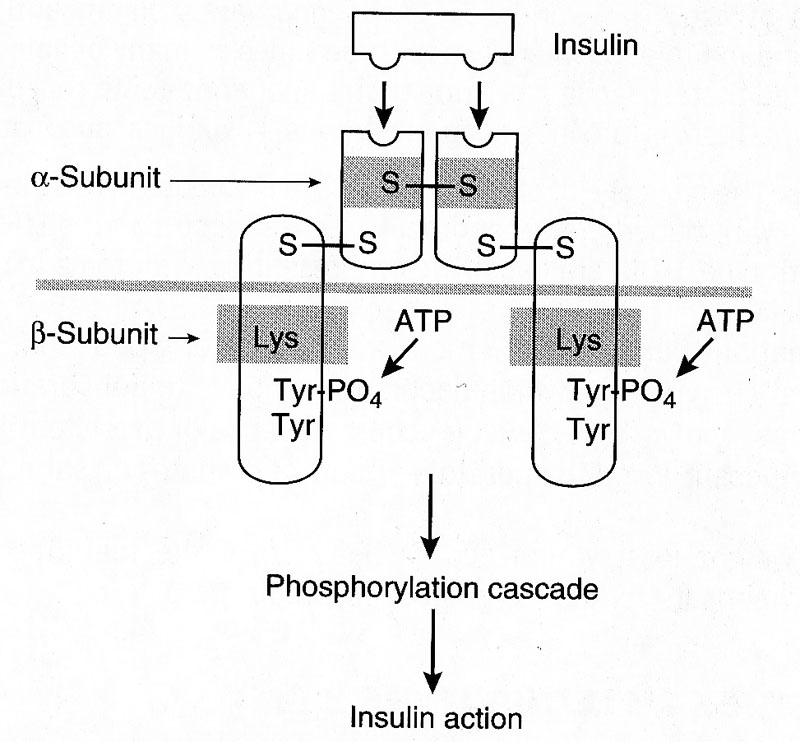 Core Knowledge
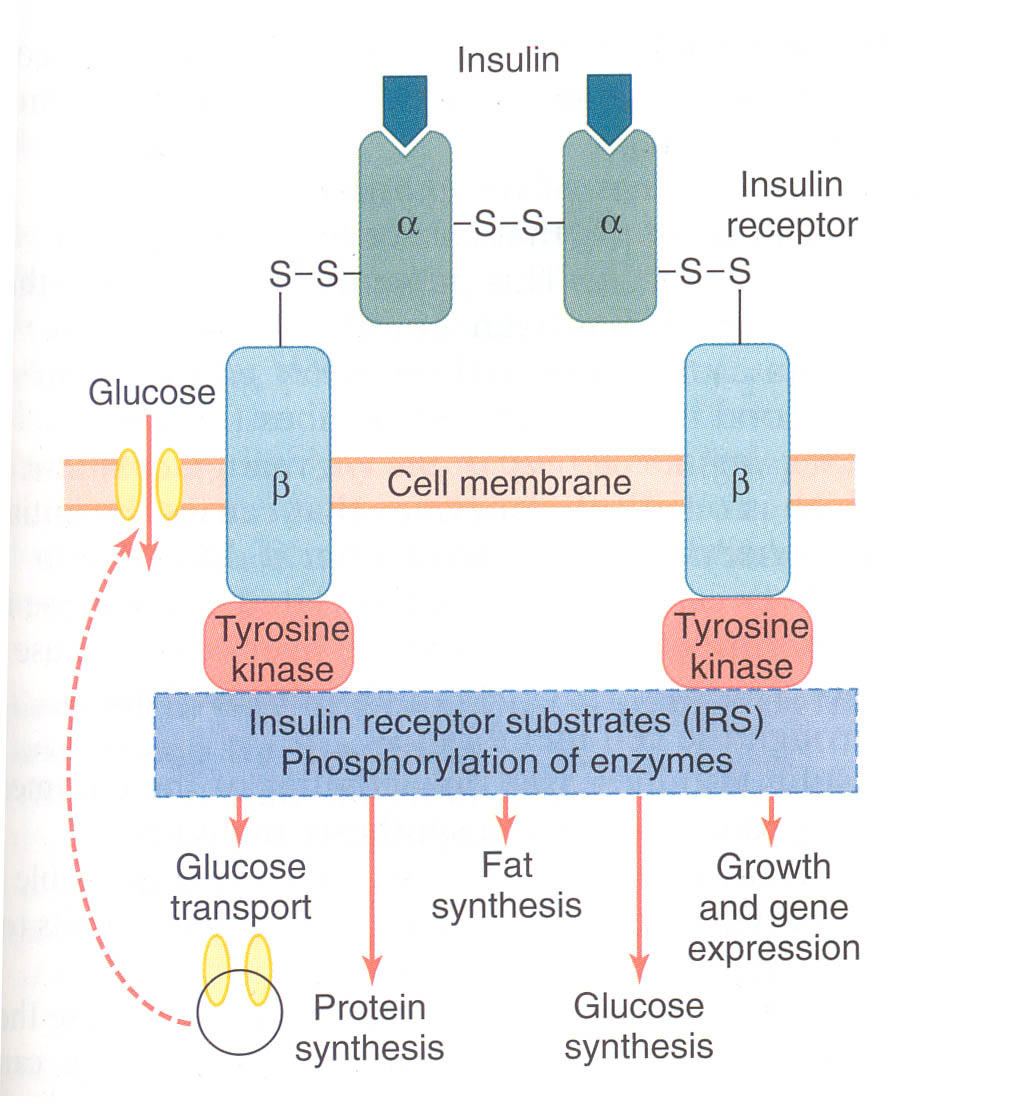 Glycogen synthesis
Core Knowledge
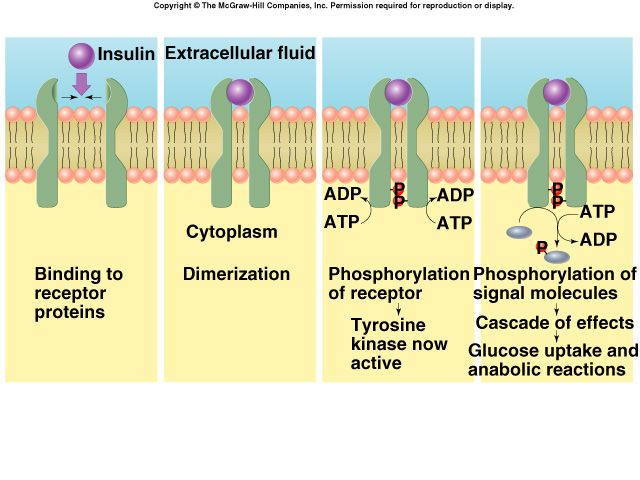 Core Knowledge
Core Knowledge
Core Knowledge
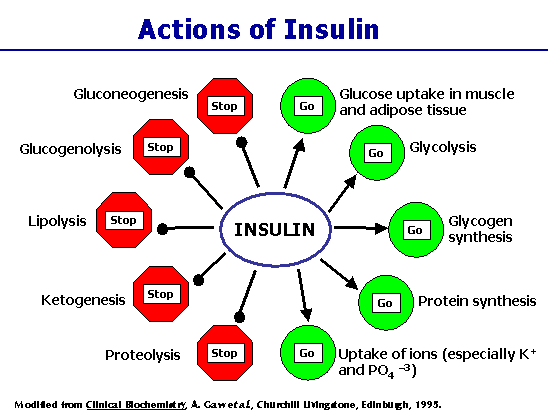 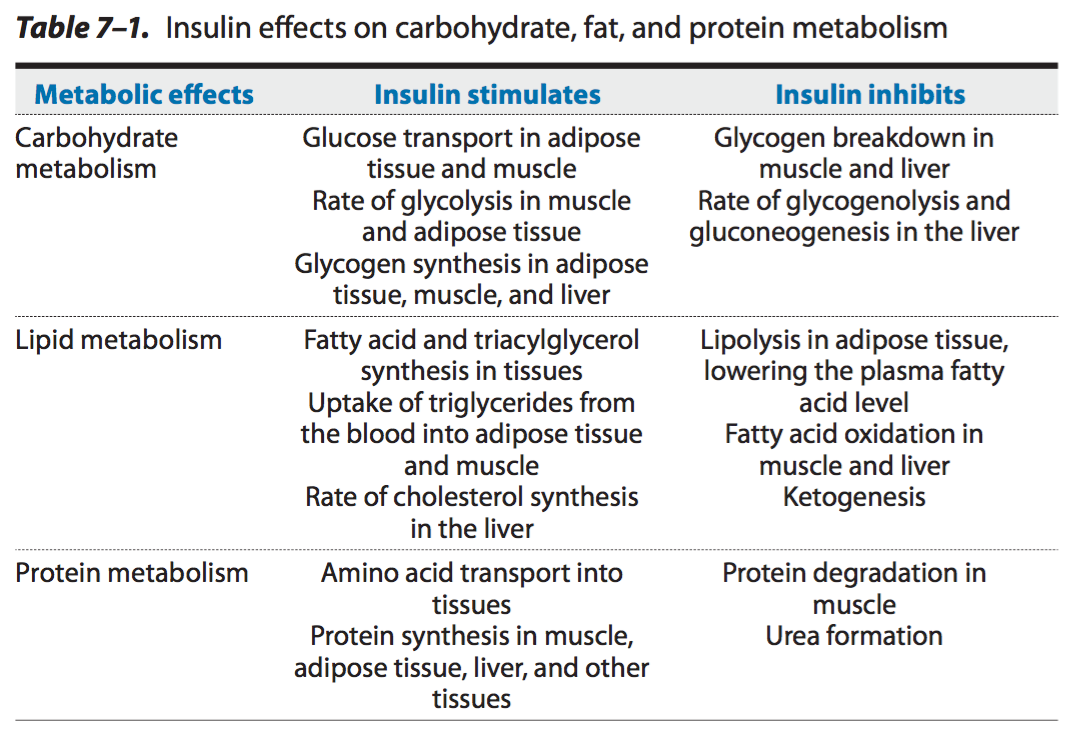 Core Knowledge
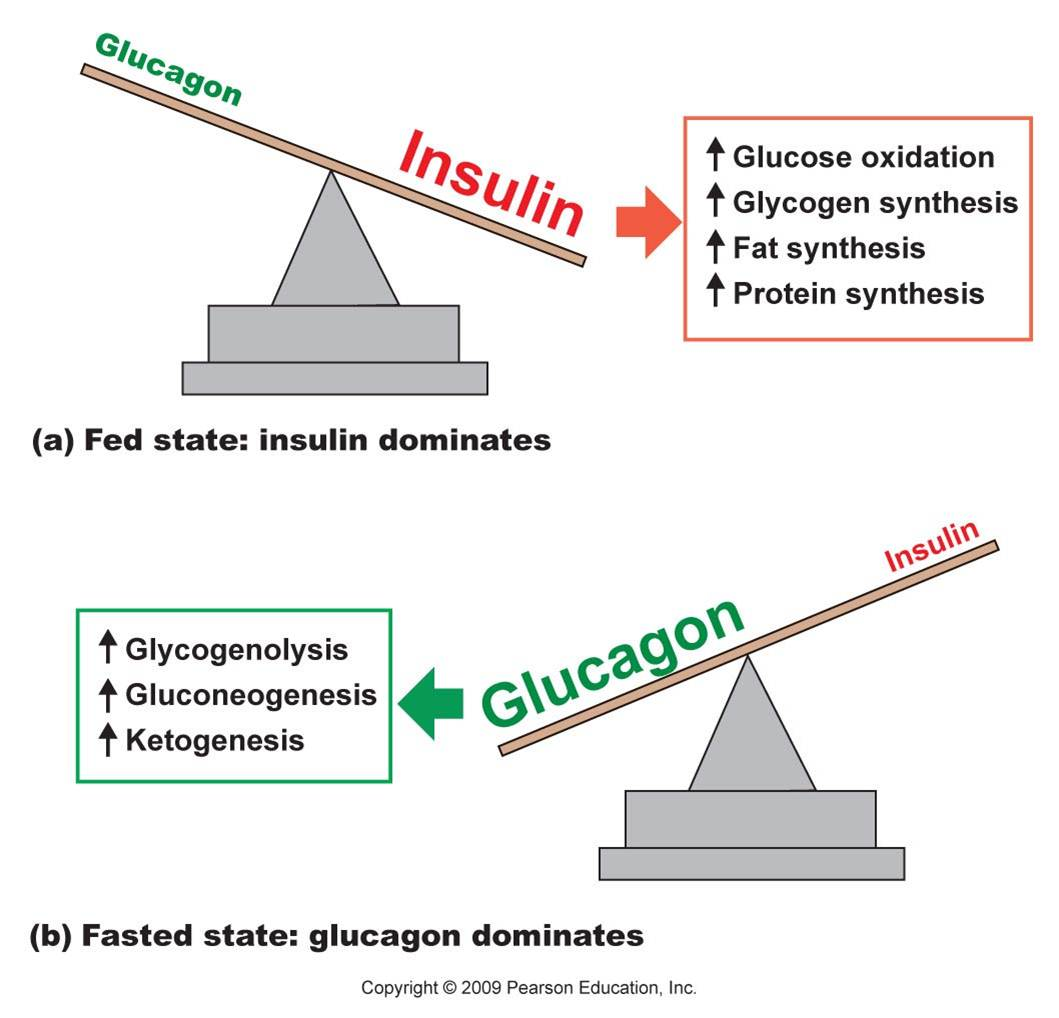 Horizontal Integration
Anatomical & Physiological Aspects
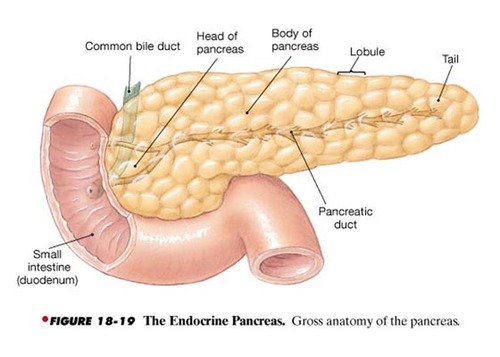 17
Horizontal Integration
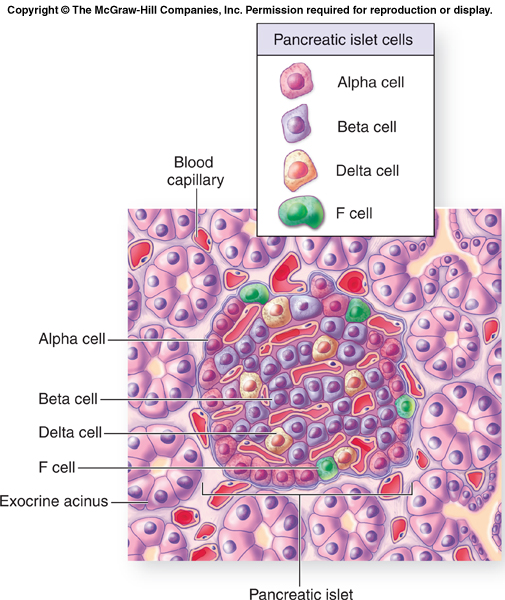 Horizontal Integration
Physiological Aspects
Functions of Pancreas
Synthesis of hormones 
Production of pancreatic juice
Vertical Integration
Diabetes Mellitus
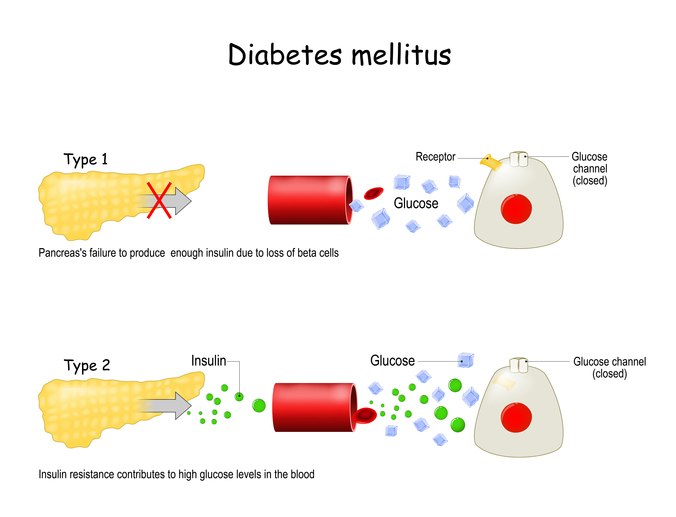 Vertical Integration
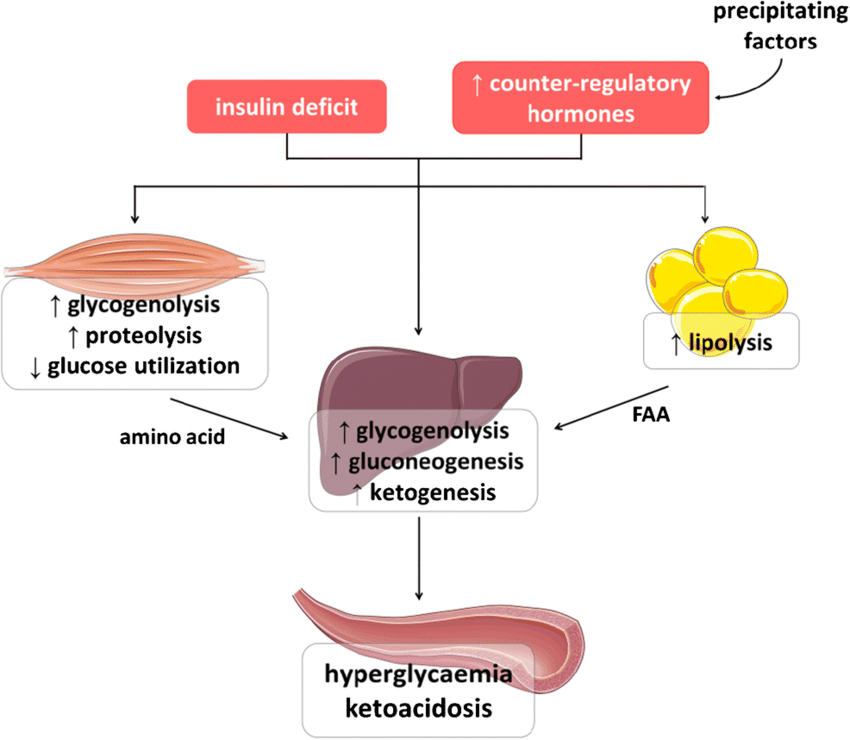 Vertical Integration
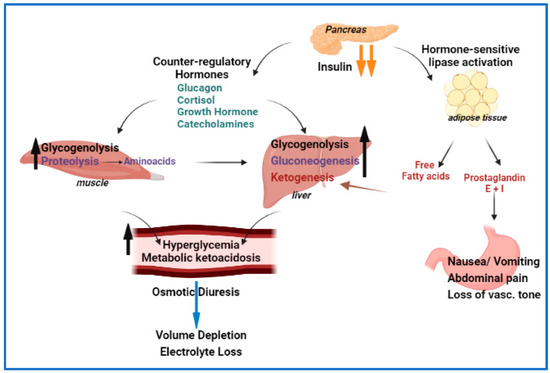 Vertical Integration
Diabetes Mellitus
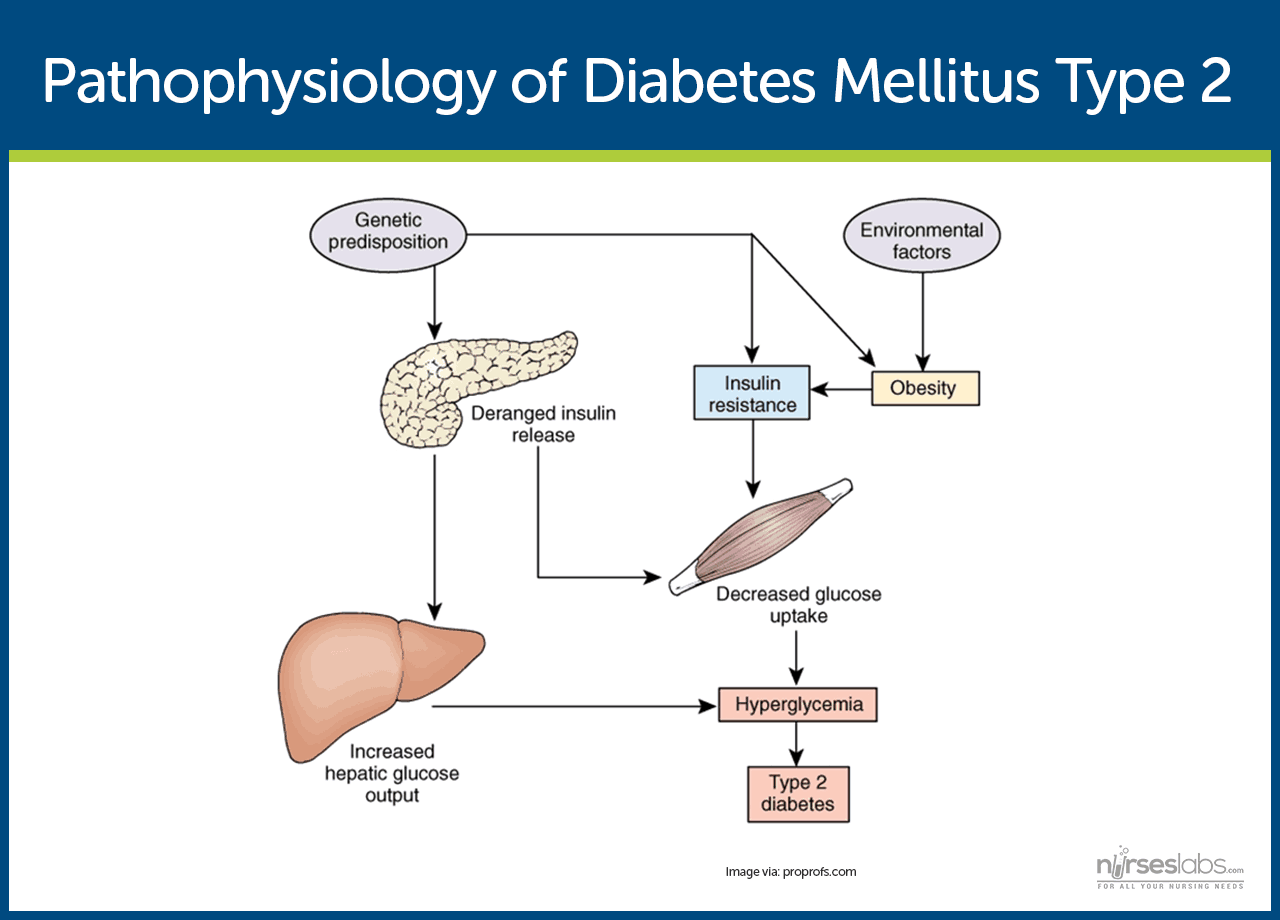 Vertical Integration
Diabetes Mellitus
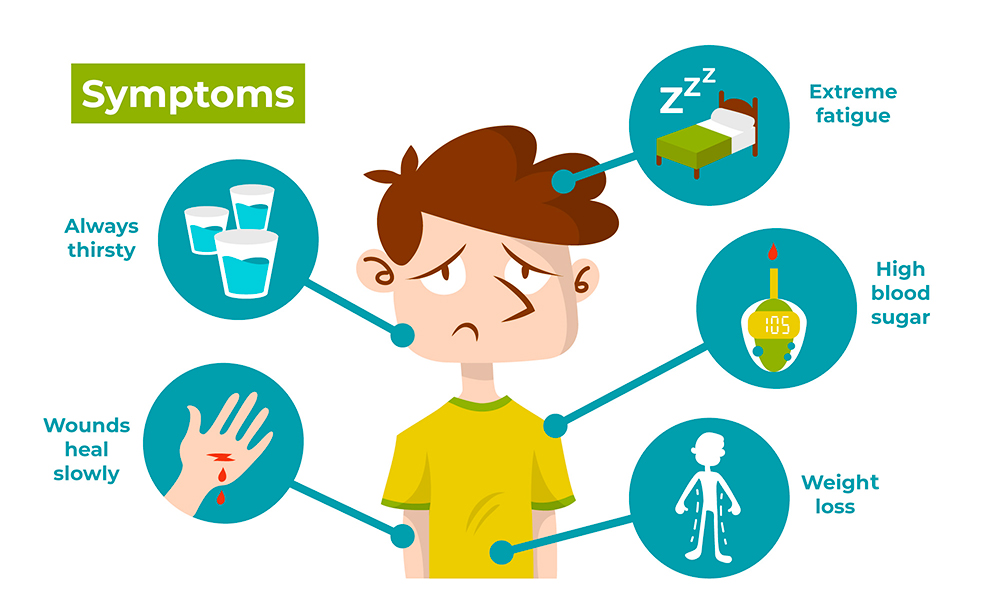 Spiral Integration
Family Medicine
Family Medicine plays important role in following manner:
Early Diagnosis
Education
Dietary Guidance
Monitoring
Refer to Specialists
25
Spiral Integration
Artificial Intelligence
Artificial Intelligence plays role in following aspects:
Utilizes extensive data from patient thereby enhancing prevention, diagnosis & treatment based on individual genetic profile 
Food recommendations
26
Spiral Integration
Suggested Research Article
Introduction
The physiological function and clinical relevance of insulin are usually seen in association with its role in maintaining glucose homeostasis. However, insulin is an anabolic hormone which stimulates a large number of cellular responses. Not only too low, but also excess insulin concentrations are detrimental to the physiological balance. Although the glucoregulatory activity of insulin is mitigated during hyperinsulinemia by dampening the efficiency of insulin signaling (“insulin resistance”), this is not the case for most other hormonal actions of insulin, including the promotion of protein synthesis, de novo lipogenesis, and cell proliferation; the inhibition of lipolysis, of autophagy-dependent cellular turnover, and of nuclear factor E2-related factor-2 (Nrf2)-dependent antioxidative; and other defense mechanisms. Hence, there is no general insulin resistance but selective impairment of insulin signaling which causes less glucose uptake from the blood and reduced activation of endothelial NO synthase (eNOS).
Link: https://bmcmedicine.biomedcentral.com/articles/10.1186/s12916-020-01688-6


Journal Name : BMC Medicine 
 
Title: Insulin: too much of a good thing is bad


Author Name: Hobert Kolb
27
Spiral Integration
Bioethics
Appropriate information
Explain to patient or his family the genetic aspects of the condition 
Counselling
28
How To Access Digital Library
Steps to Access HEC Digital Library
Go to the website of HEC National Digital Library
On Home Page, click on the INSTITUTES
A page will appear showing the universities from Public and Private Sector and other Institutes which have access to HEC National Digital Library HNDL
Select your desired Institute
A page will appear showing the resources of the institution
Journals and Researches will appear
You can find a Journal by clicking on JOURNALS AND DATABASE and enter a keyword to search for your desired journal
29
Learning Resources
Lippincott Illustrated Reviews Biochemistry, 8th Edition, Chapter 23, page no. 624-33 
Google scholar
Google images
30
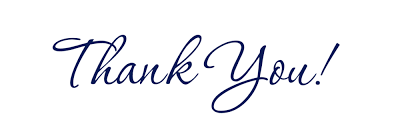 31